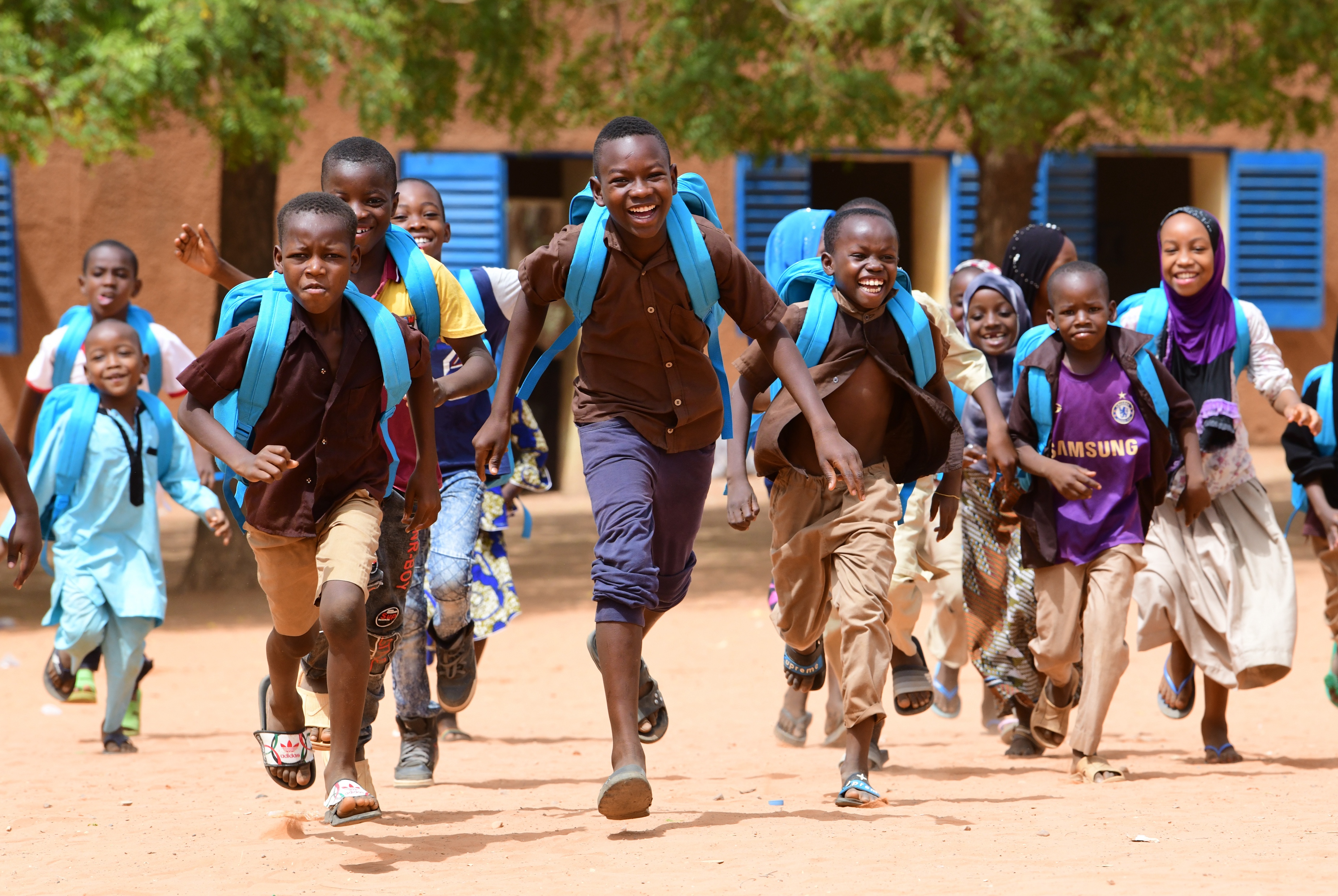 OUT-OF-SCHOOL CHILDREN INITIATIVE
  ALLINSCHOOL.ORG
Operational Manual
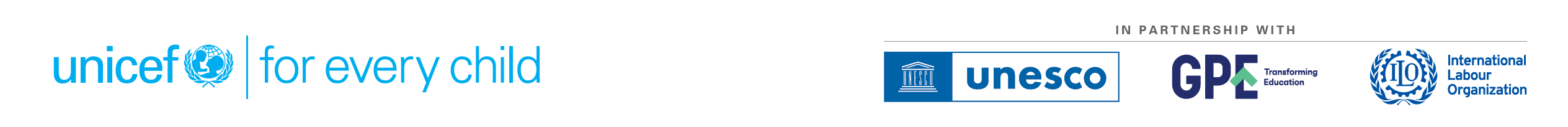 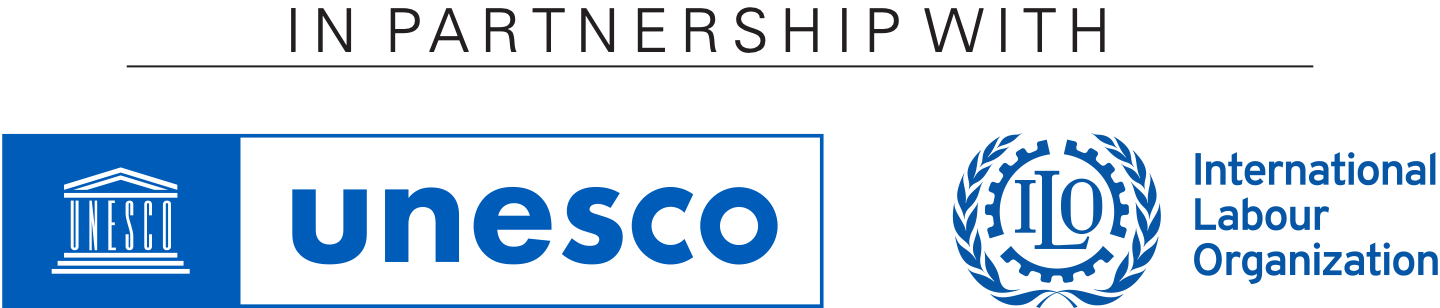 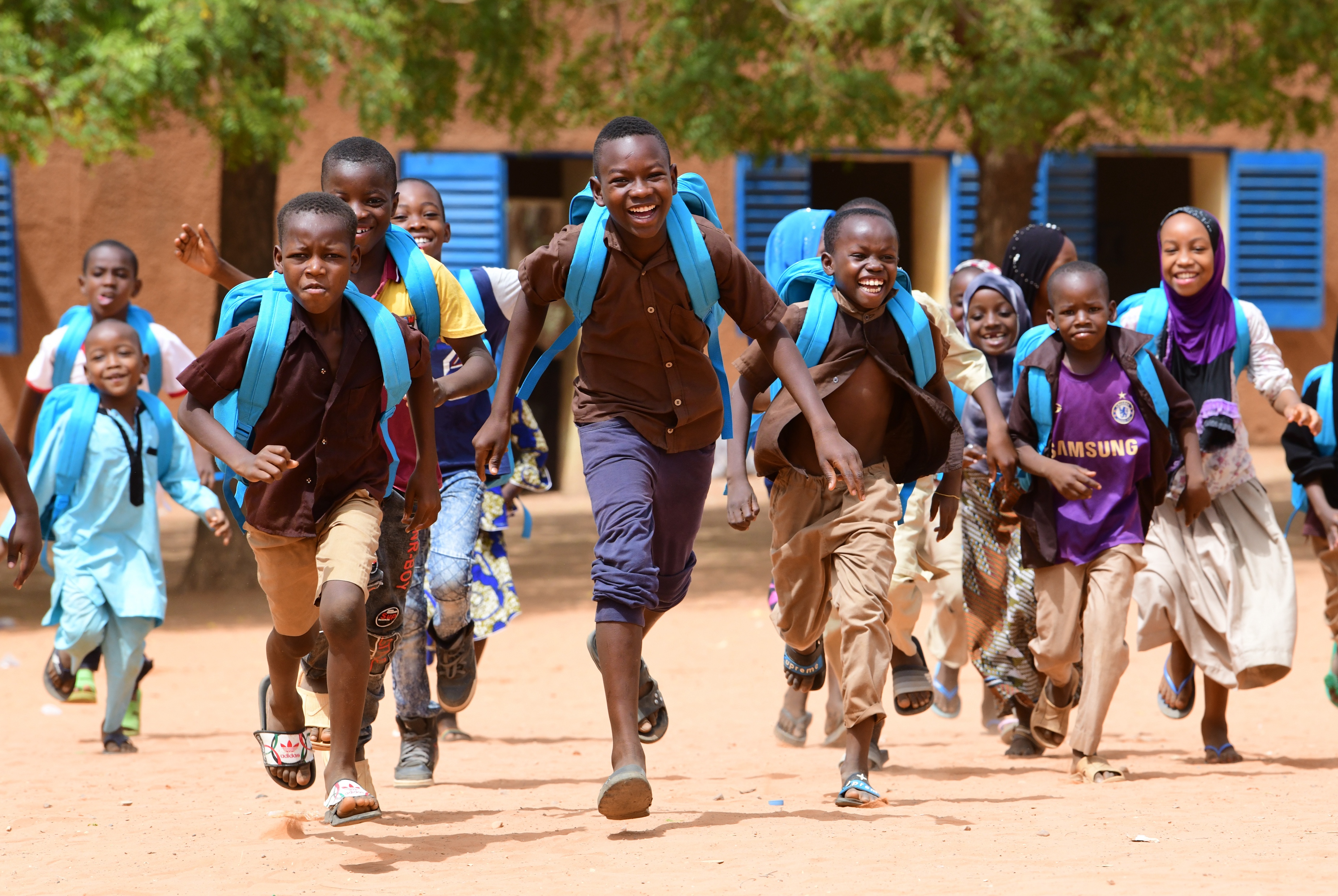 OUT-OF-SCHOOL CHILDREN INITIATIVE
  ALLINSCHOOL.ORG
REGION OR COUNTRY NAME HERE
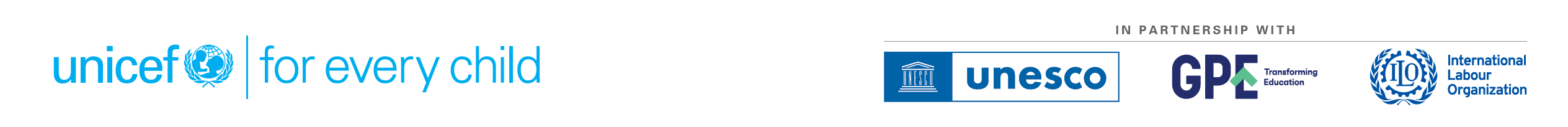 Regional Report
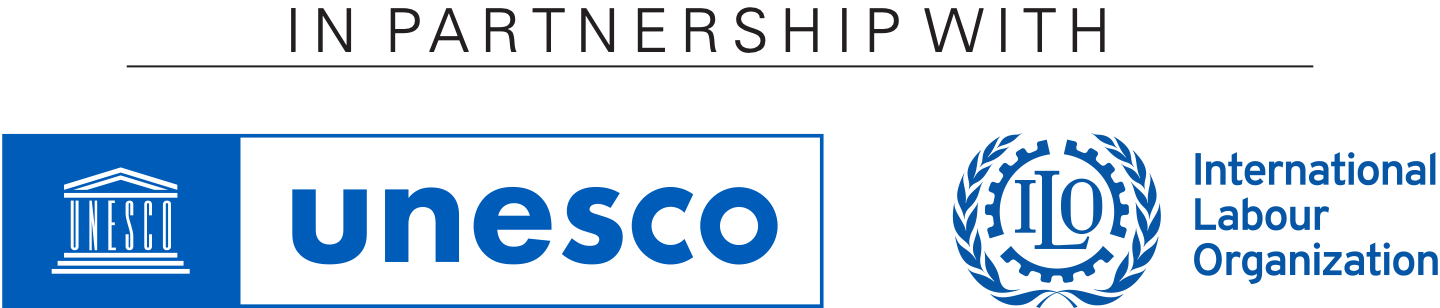 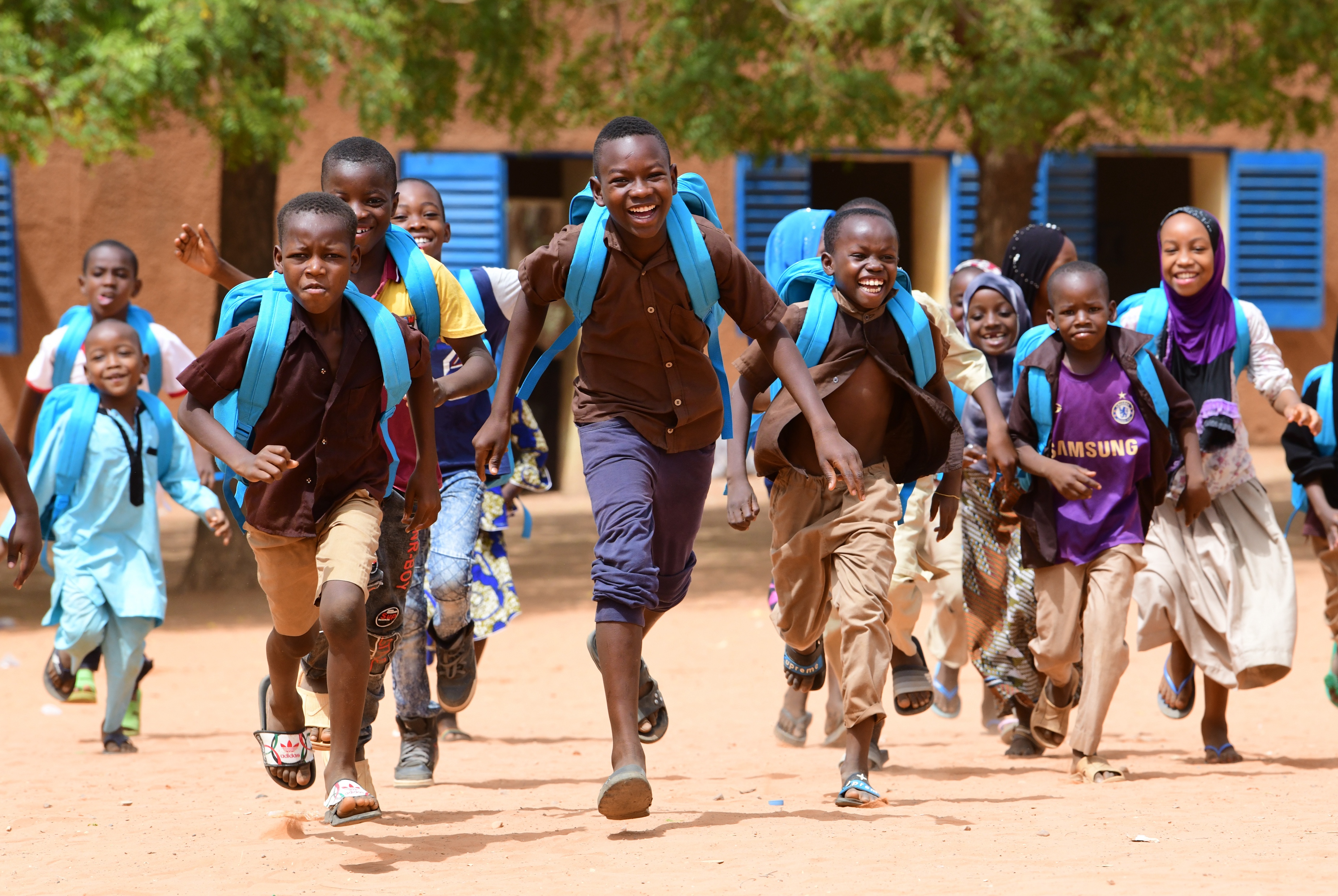 EVENT AGENDA
SPEAKERS:
The content will go here
The content will go here
The content will go here
      KEY TOPICS:
The content will go here
The content will go here
The content will go here
      SIGN UP:
The content will go here
The content will go here
The content will go here
OUT-OF-SCHOOL CHILDREN INITIATIVE
  ALLINSCHOOL.ORG
Event Name
Date
Location
Link
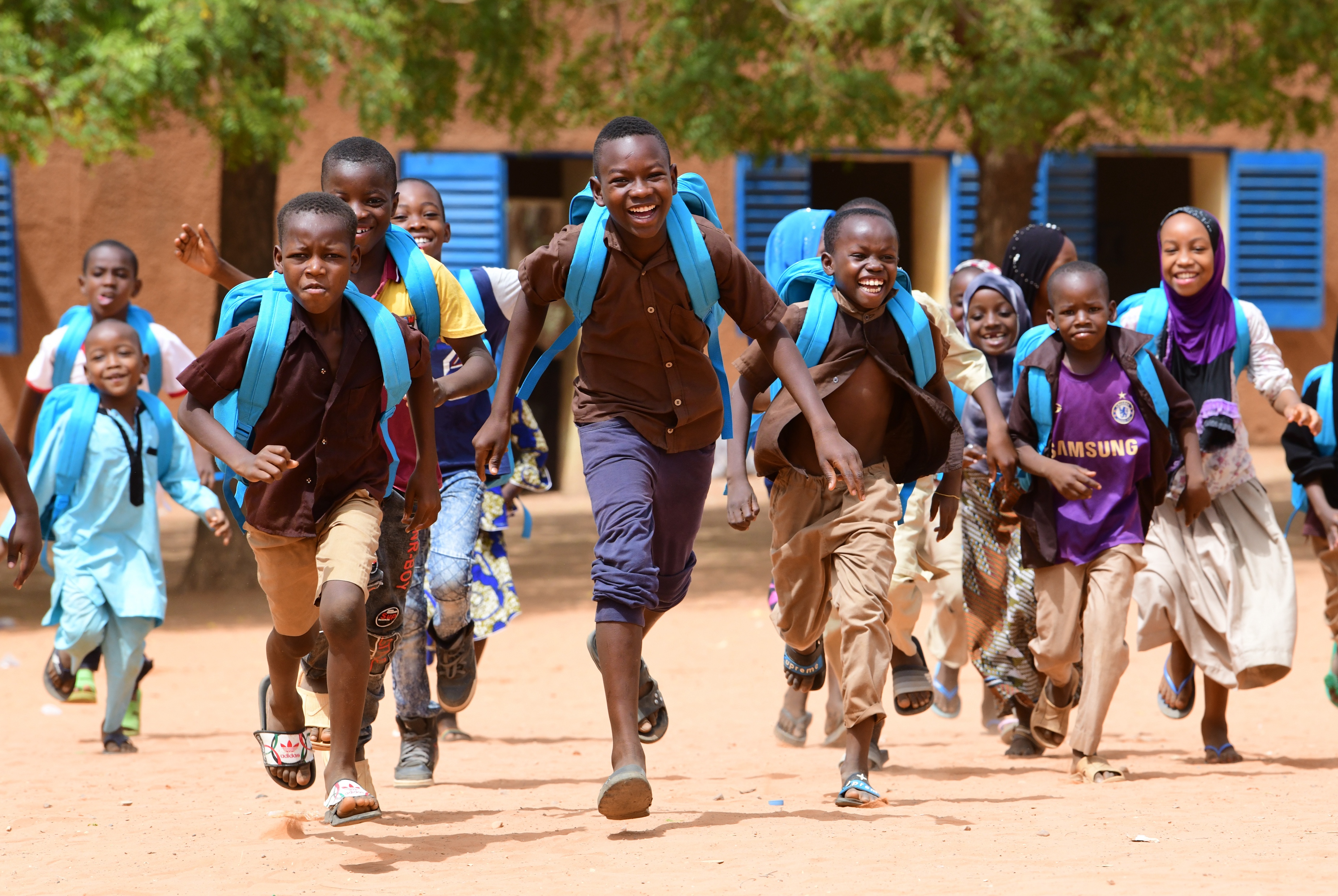 ALLINSCHOOL.ORG
Out-of-School Children Initiative
EVENT NAME

Date

Location

Link
ALLINSCHOOL.ORG
Figure Title Goes here
A short description for the chart or information graphic will go here.
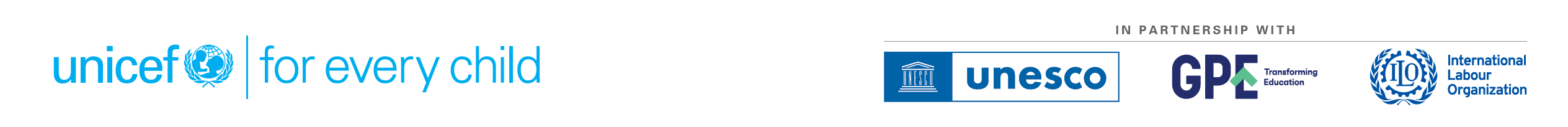 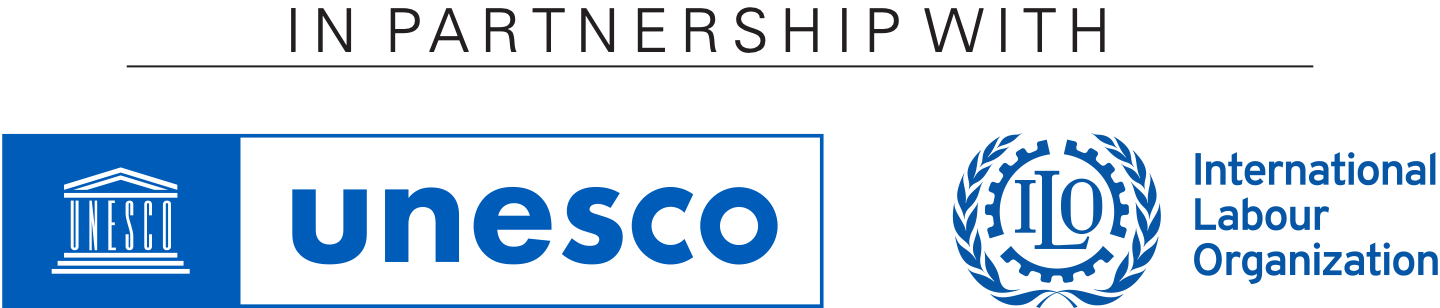 Global Out-of-School Children Initiative